I am an ant. 
[Children repeat.] 
Let’s count my legs. 
[Children repeat.] 
I’ve got 1 and 2, 3 and 4, 5 and 6. SIX! I am an ant. 
[Children repeat.] 
I’ve got six legs! 
[Children repeat.]
Ant
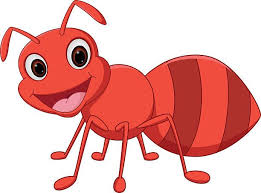 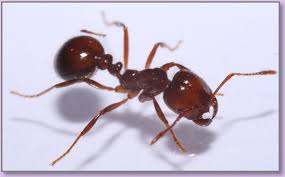 Spider
I am a spider.
[Children repeat.] 
Let’s count my legs. 
[Children repeat.] 
I’ve got 1 and 2, 3 and 4, 5 and 6, 7 and 8. EIGHT! I am a spider. [Children repeat.] 
I’ve got eight legs! [Children repeat.]
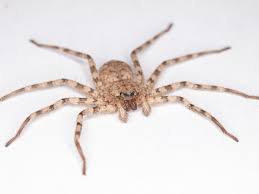 What animals can you come up with for the different number of legs?
Animal legs
I am an ant. 
[Children repeat.] 
Let’s count my legs. 
[Children repeat.] 
I’ve got 1 and 2, 3 and 4, 5 and 6. SIX! I am an ant. 
[Children repeat.] 
I’ve got six legs! 
[Children repeat.] 
I am a spider.
[Children repeat.] 
Let’s count my legs. 
[Children repeat.] 
I’ve got 1 and 2, 3 and 4, 5 and 6, 7 and 8. EIGHT! I am a spider. [Children repeat.] 
I’ve got eight legs! [Children repeat.]